Wissenstoto
„Deutschlandkenner“
Welchen Städten gehören diese Stadtwappen?
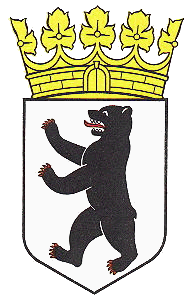 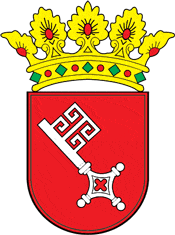 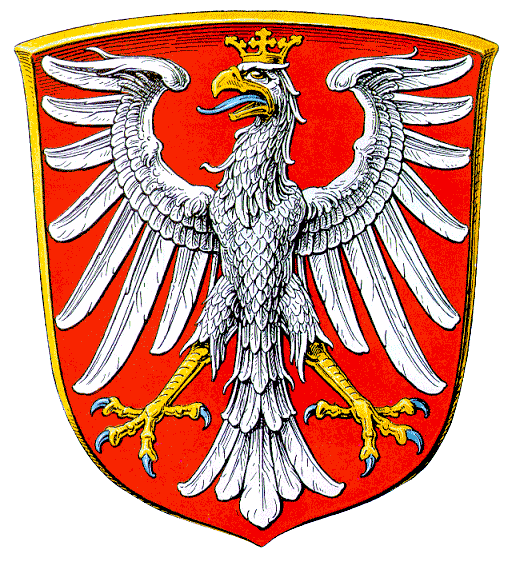 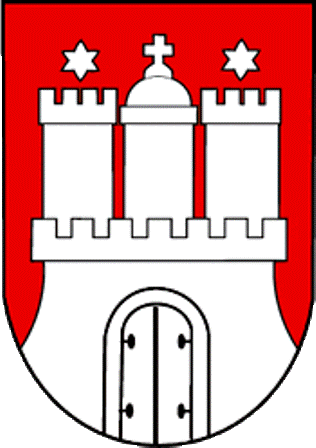 Wem gehört dieser Kopf? 
Wo befindet sich dieses Denkmal?
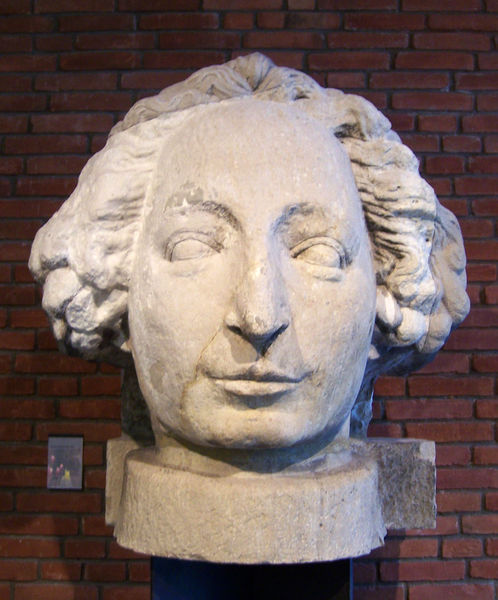 Wo können wir  durch solche Straßen fahren?
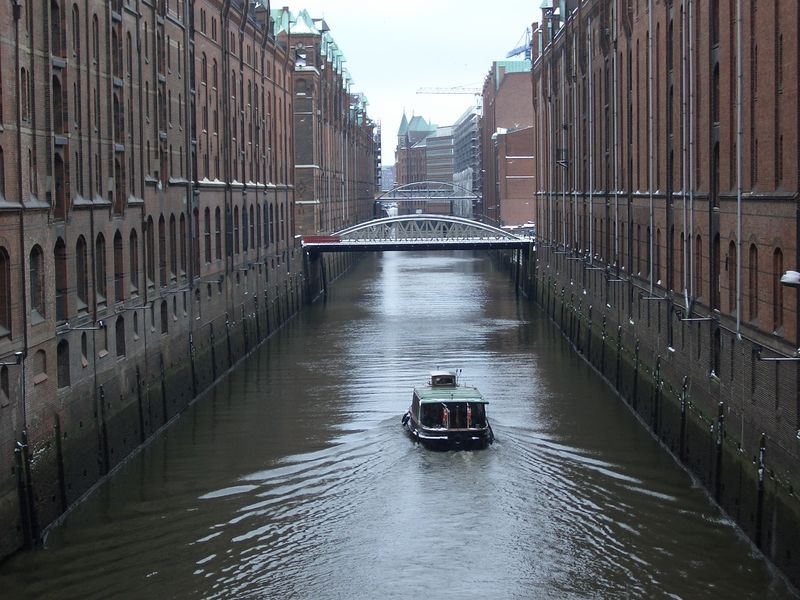 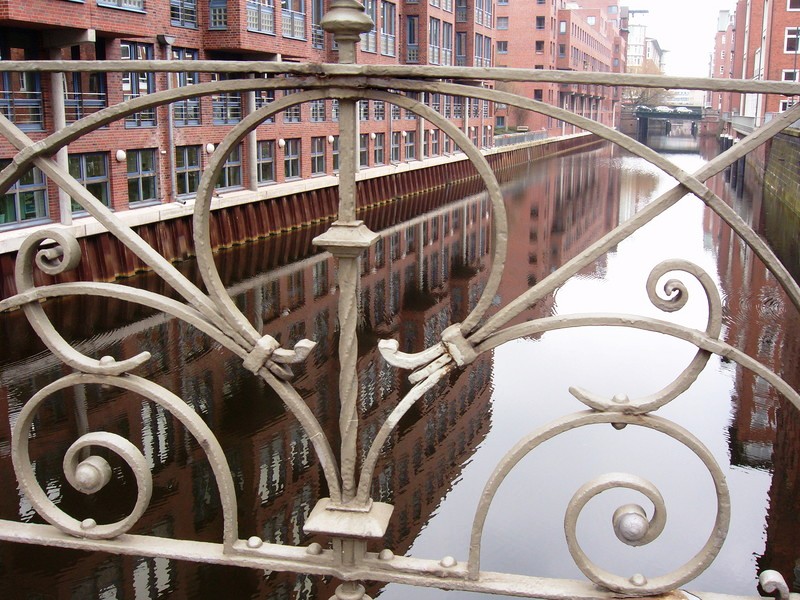 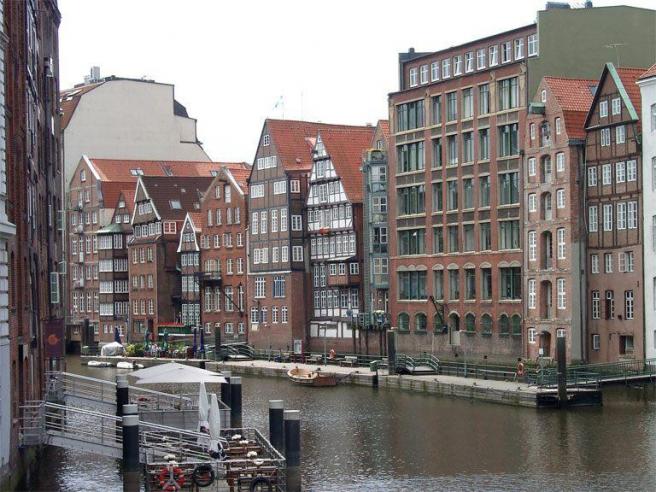 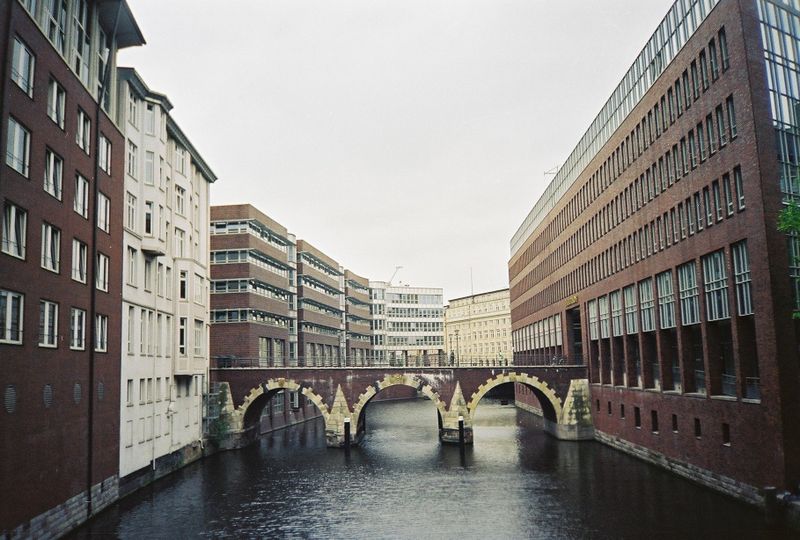 Was ist das?
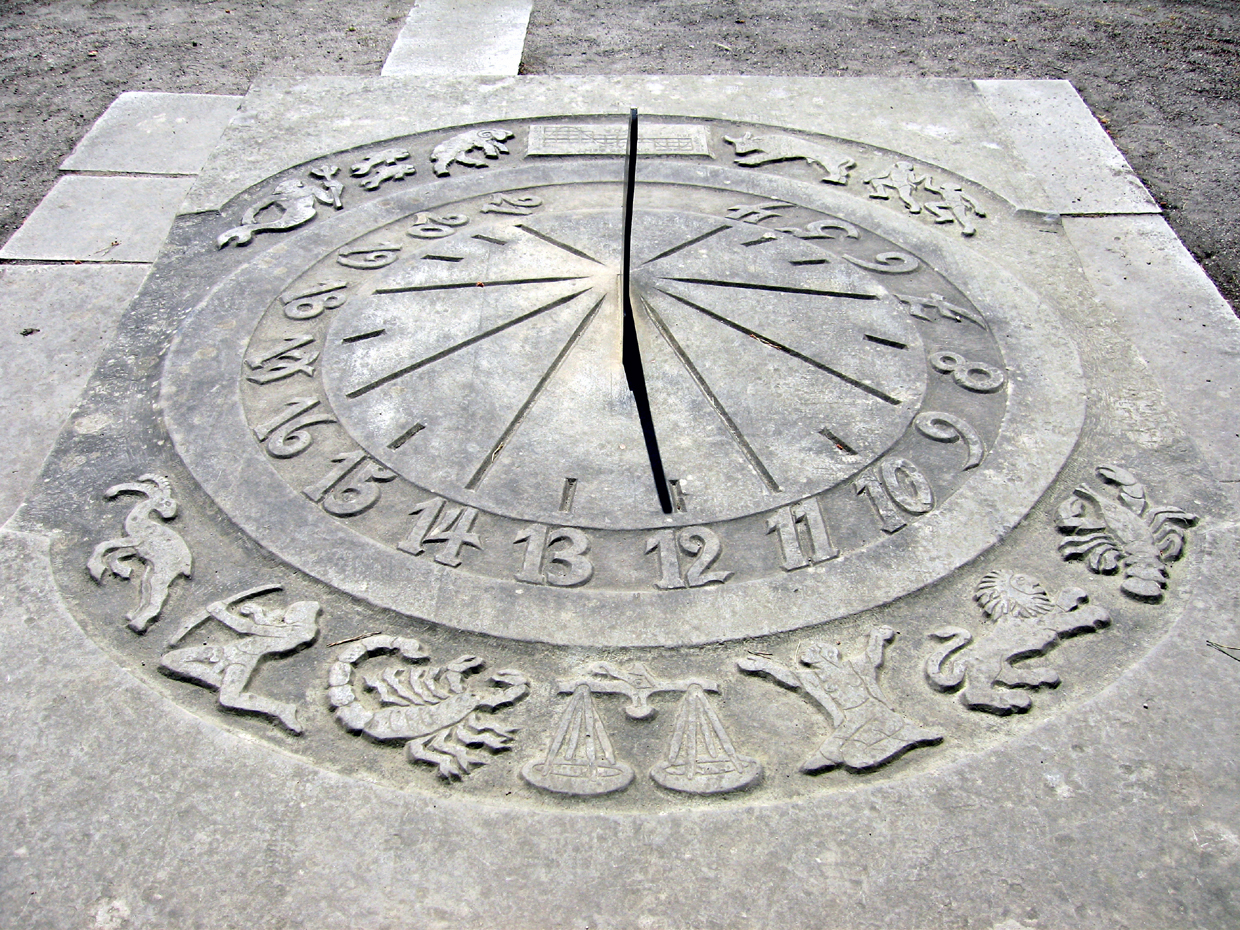 In welchem Museum können wir dieses Fischerboot sehen?
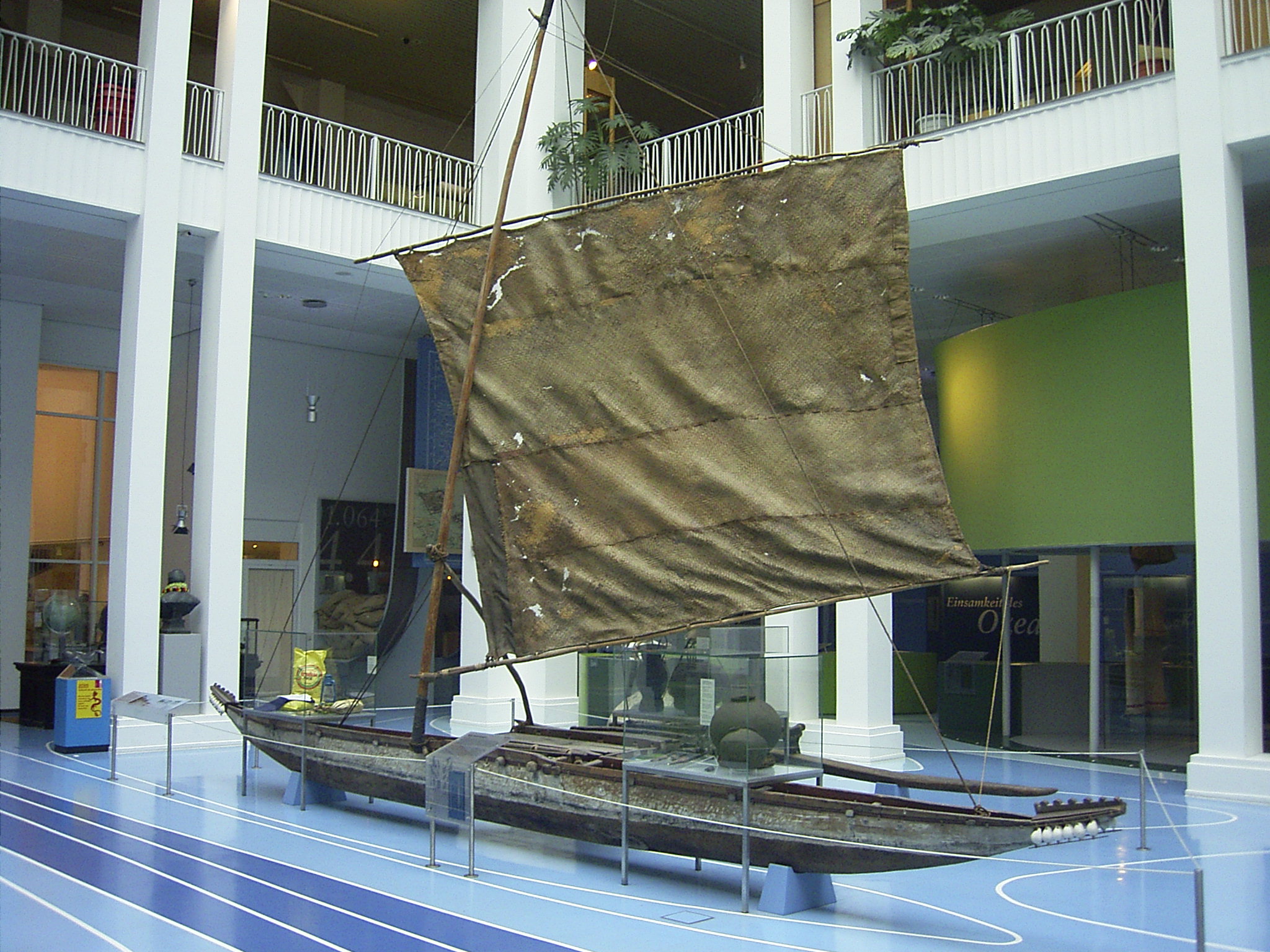 Wie heißen diese Haupteingänge von Zoos? Wo befinden sie sich?
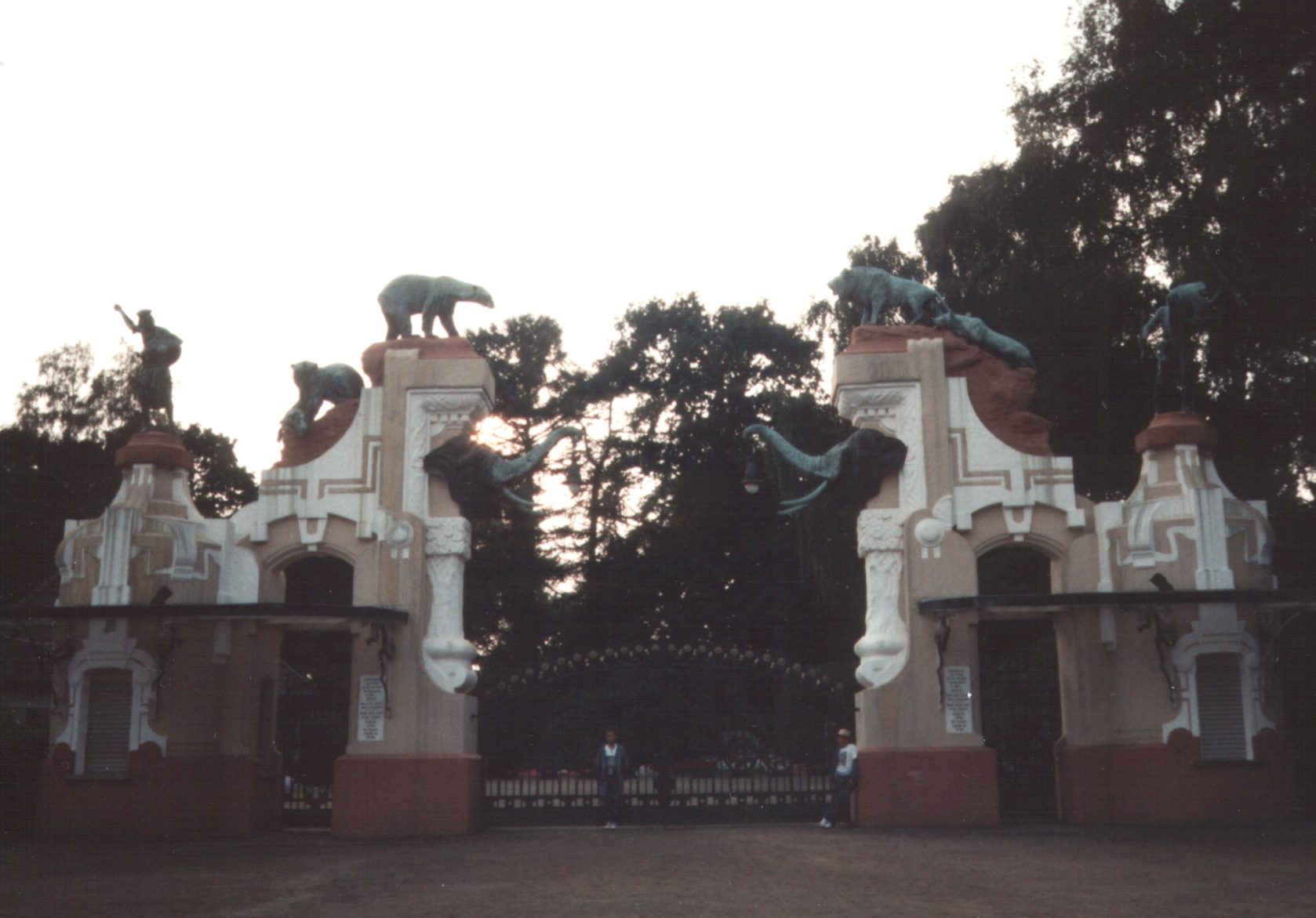 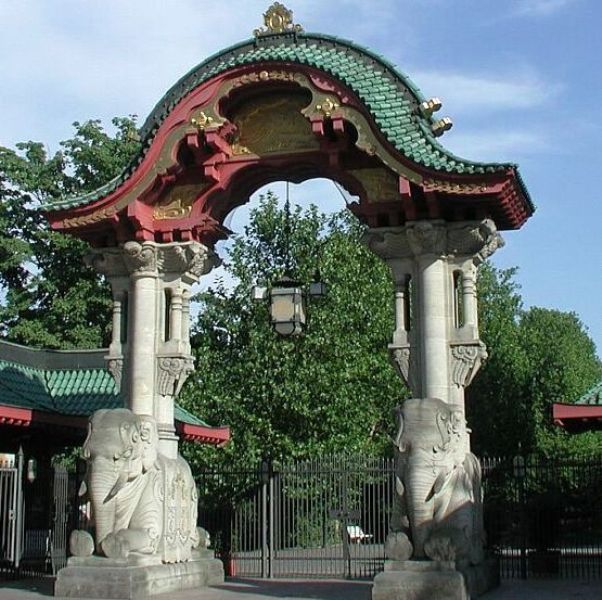 Im Rathaus welcher Stadt befindet sich dieser Raum?
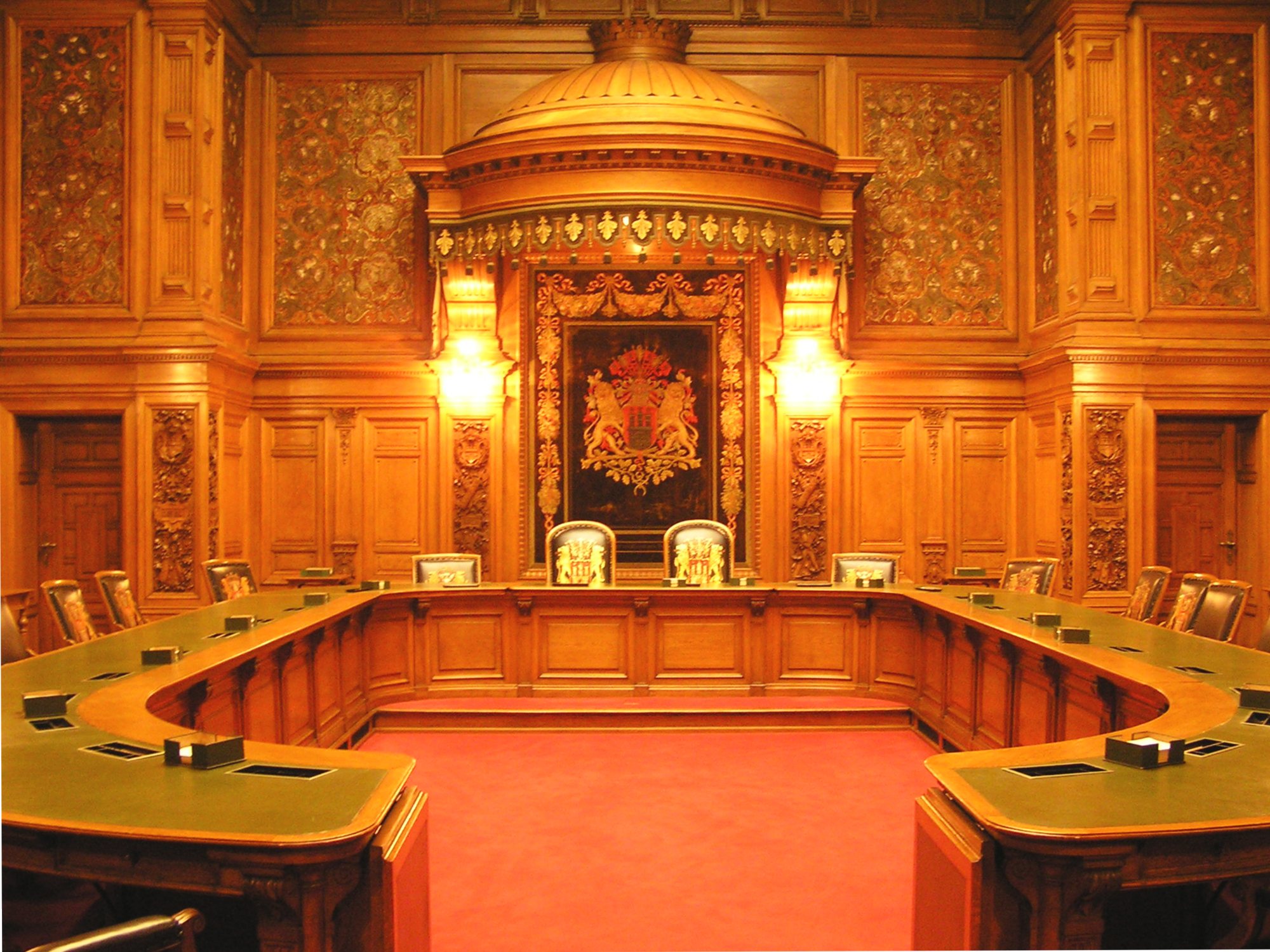 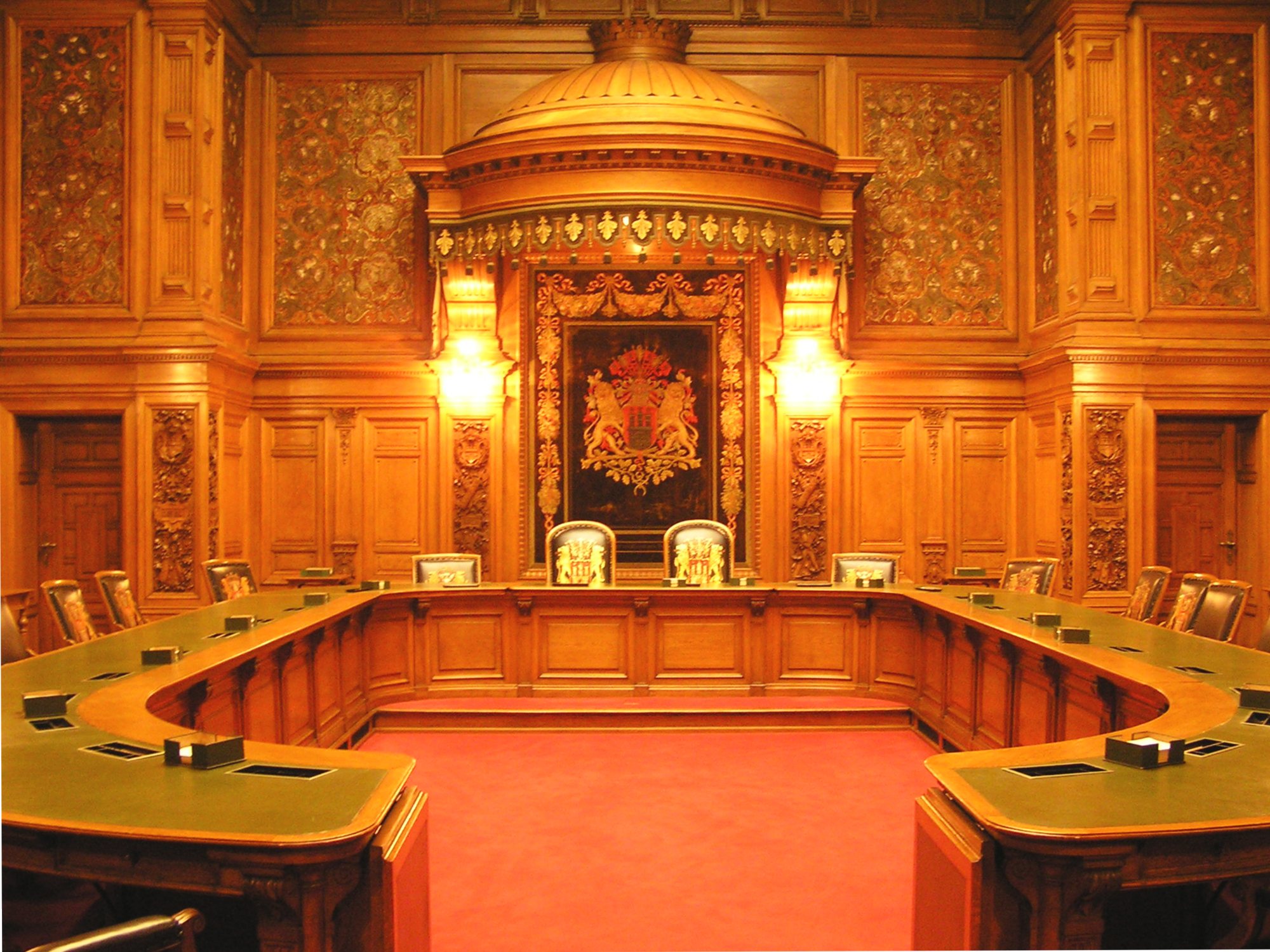 Wie heißt diese Skulptur?
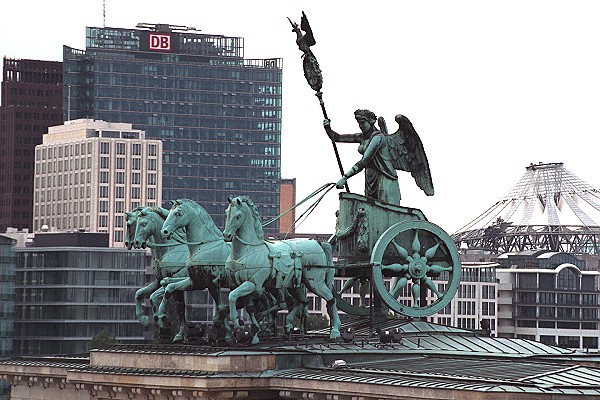 Wo befindet sich dieses Gebäude?
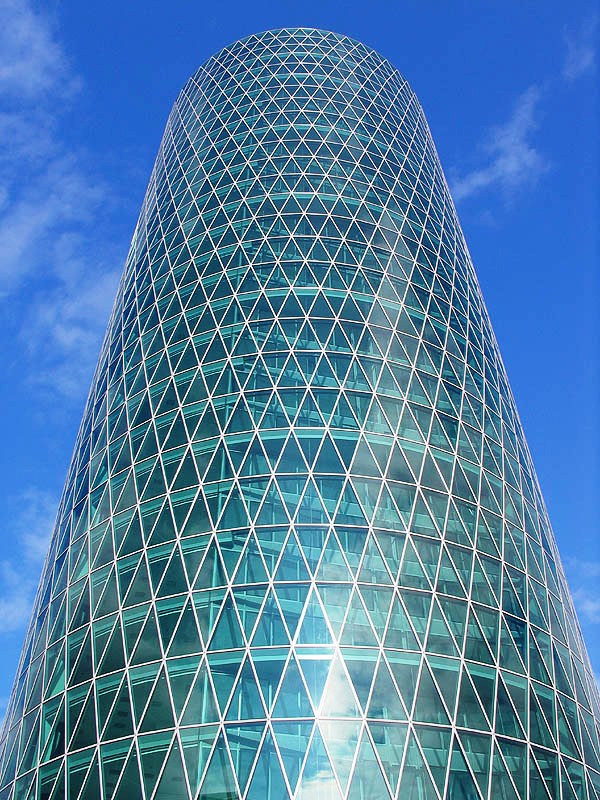 Wo befindet sich dieses Zimmer?
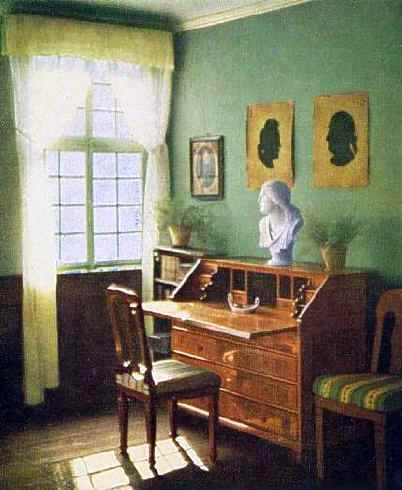 Wie heißt dieses Museum in Hamburg?
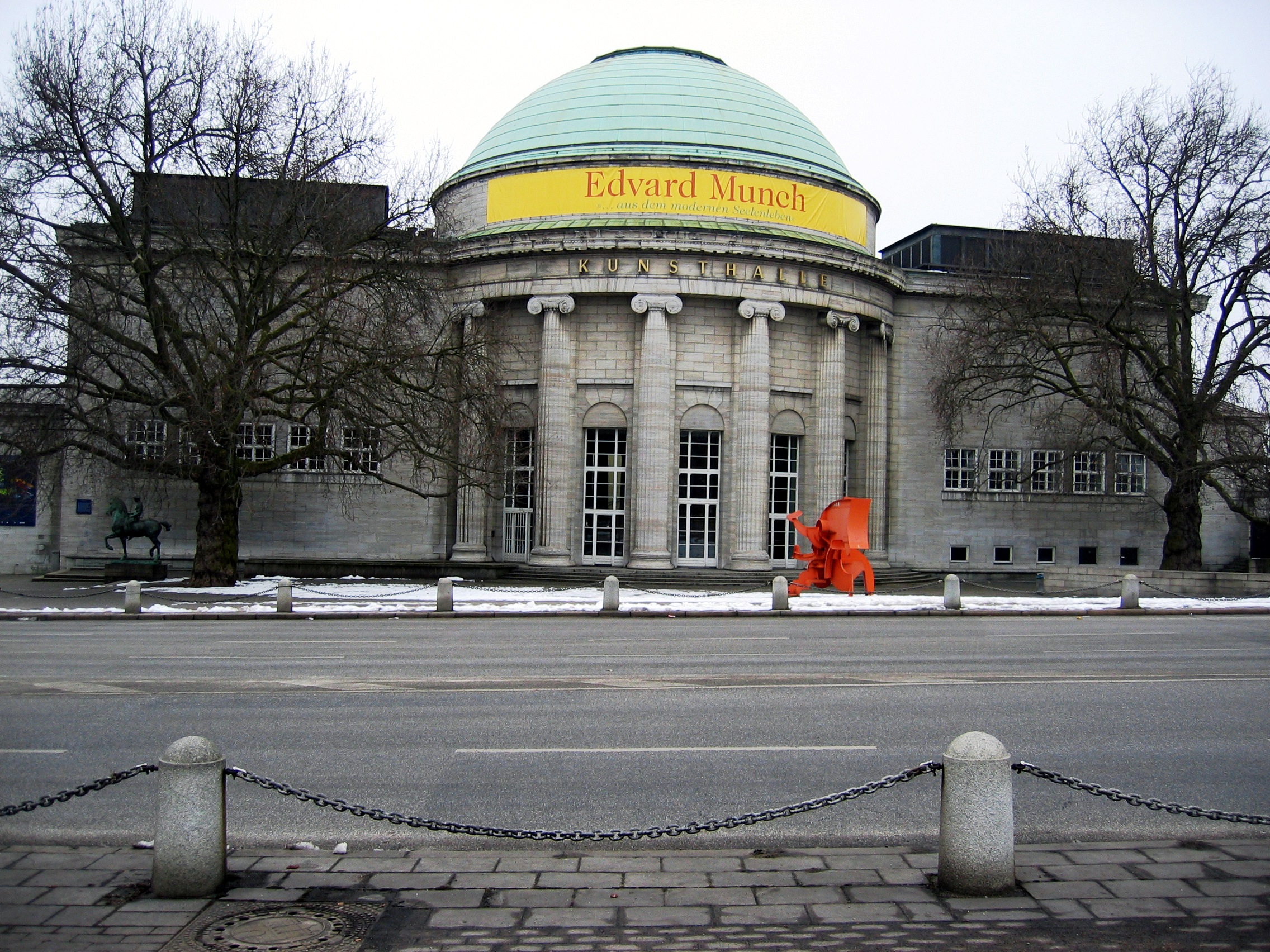 Was für eine Straße ist das?
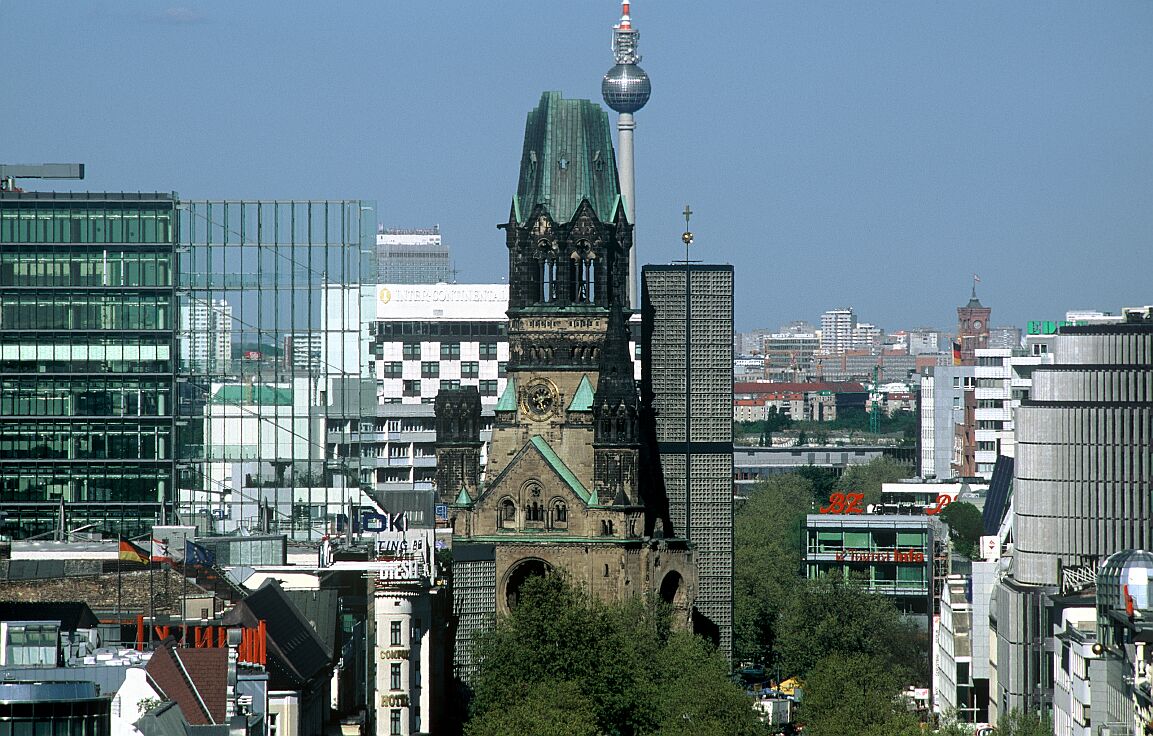 Vor welchem Gebäude steht dieses Denkmal?
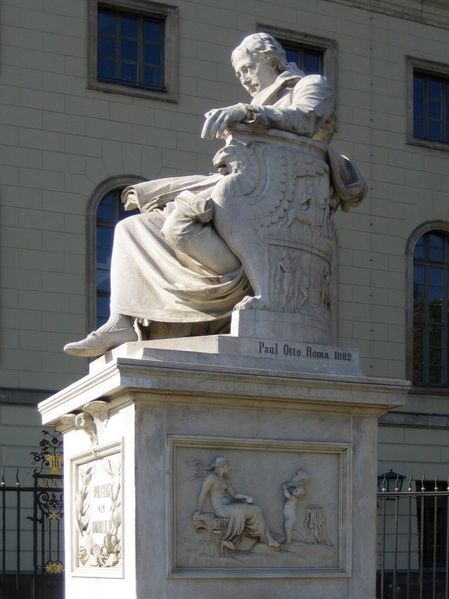 Wessen Denkmal ist das? 
Wo befindet es sich?
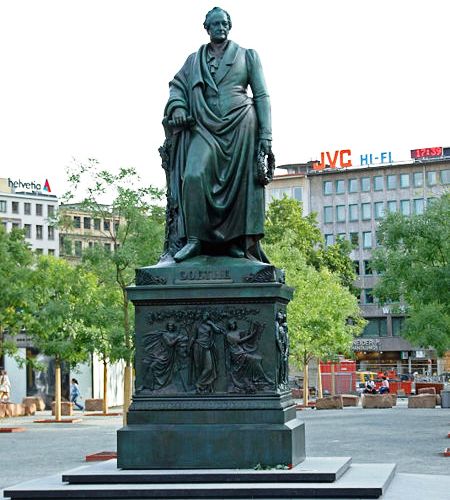 Wo in Berlin steht das Denkmal „St. Georg im Kampf mit dem Drachen“?
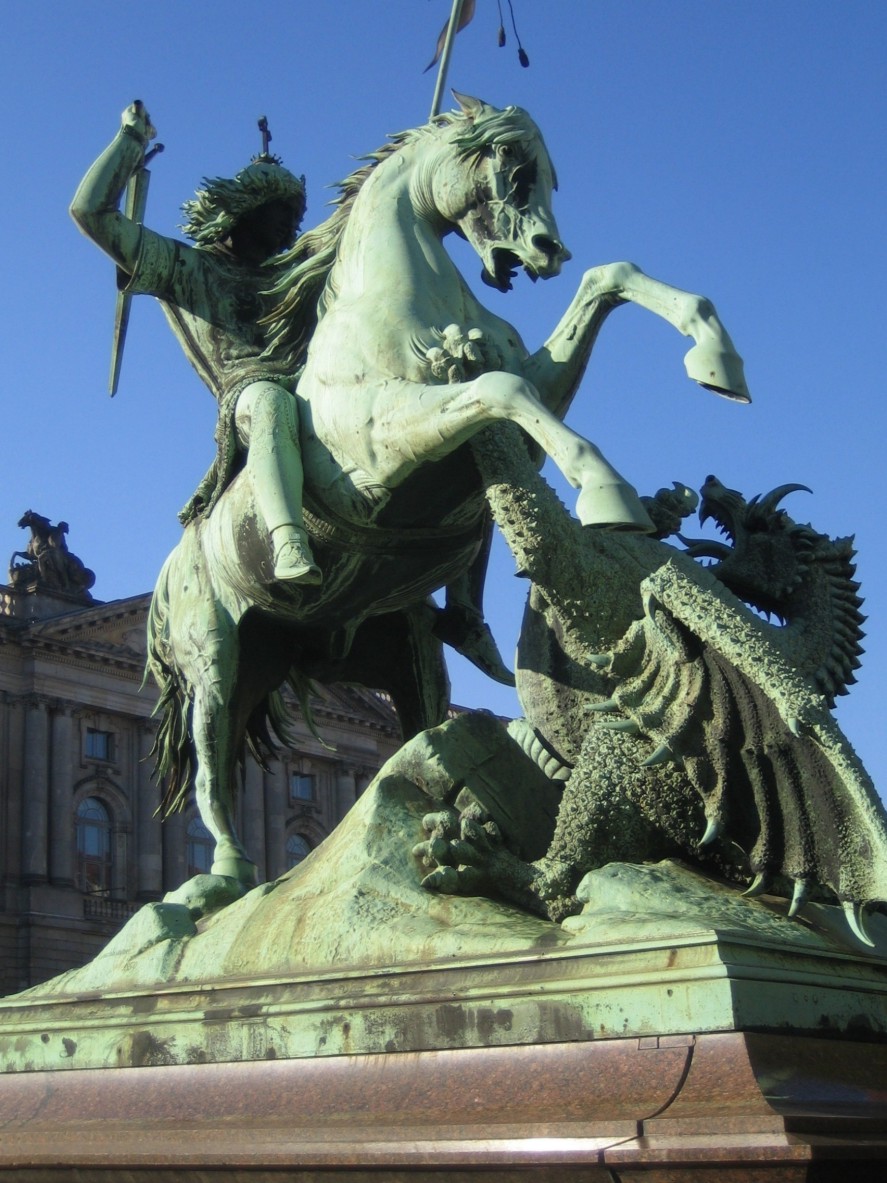